Using Administrative Data to Explore the Employment and Benefit Receipt Outcomes of Vocational Rehabilitation Applicants Years after Program Exit
David R. Mann, Todd Honeycutt, Michelle Stegman Bailey, and John O’Neill

Presented at the State of the Science Conference
Washington, DC

February 13, 2017
Vocational Rehabilitation (VR) program overview
VR supports people with disabilities who want to work
Application is voluntary
SSI and SSDI beneficiaries can apply
Administered at state level
The RSA data are a great source of information on VR applicants
Rehabilitation Services Administration (RSA) collects VR administrative data 
The RSA-911 files contain case report data on all closed VR cases
The files contain information on
Applicant characteristics
VR services received
Status at closure
Some key limitations
Data collection currently ends at program exit
Limited information for those who didn’t receive services
VR data do not provide information on outcomes after program exit
Linked administrative data enable us to look at longer-term outcomes!
Study overview
Used linked data to examine applicant outcomes up to 7 years after program exit
Earnings
SSI and SSDI benefit suspension/termination
New SSI and SSDI benefit receipt
Estimated regression-adjusted models
Outcomes varied by status at closure (relative to those not receiving services)
Poorer for those who closed without employment
Better for those who closed with employment
We linked RSA data to SSA data
Data sources
RSA-911 files
SSA data files
Disability Analysis File
Master Earnings File
All records closed in 2004-2006
1,779,204 records
Age restrictions for SSA outcome analyses
Records linked by Social Security number
SSA collaborator accessed the data
Select descriptive statistics
Sample characteristics by SSI and SSDI benefit status at VR program exit
Key earnings and benefit receipt outcomes up to 7 years after closure
Earnings
Employment: earned a quarter of coverage
SGA employment: earned annualized SGA amount
SSI and SSDI benefit suspension/termination
Sample: beneficiaries at closure
Variables in SSA data
New SSI and SSDI benefit receipt
Sample: non-beneficiaries at closure
Estimated regression-adjusted models
Basic descriptive statistics
Estimated two types of models
Logistic regression
Negative binomial regression
Present odds ratios and incidence rate ratios 
Estimated correlations, not causal effects
Earnings outcomes varied greatly by employment status at program exit
Being employed at program exit was a strong indicator of future benefit suspension
Those who exit VR with employment were more likely to become SSDI beneficiaries
Some general takeaway findings
Applicants who did not receive services are a relatively heterogeneous group
Case closure status acts as a  sorting mechanism
New benefit receipt varies by program
Differences in program rules
Difference in beneficiary populations
Other factors
Additional earnings findings for those who received services
Women less likely than men to earn above the SGA amount for an additional year
Additional employment most likely among those ages 19 to 24 (and declines with age)
Those with substance abuse impairment least likely to obtain additional employment
SSI and SSDI benefit receipt highly correlated with low earnings
Additional new benefit receipt findings among recipients of services
Women more likely than men to be SSI recipients
The converse true for SSDI benefits
SSI and SSDI benefit receipt increases with age
Higher educational attainment negatively correlated with benefit receipt
Those with developmental disabilities most likely eventual SSI and SSDI beneficiaries
Implications for policy and practice
Opportunity to target further assistance to VR clients approaching program exit
Those struggling to find employment may be candidates for other services and supports for people who are not economically independent 
Those exiting with employment may benefit from additional employment services and supports to sustain employment
Findings suggest a possible benefit of VR service receipt via increased resources or in response to poor economic environments
Citation
Mann, David R., Todd Honeycutt, Michelle Stegman Bailey, and John O’Neill. “Using Administrative Data to Explore the Employment and Benefit Receipt Outcomes of Vocational Rehabilitation Applicants Years after Program Exit.” Journal of Vocational Rehabilitation, forthcoming.
Contact information
David R. Mann, Ph.D.
Senior Researcher
Mathematica Policy Research

dmann@mathematica-mpr.com

     @DavidRMann
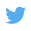 Acknowledgments
Funding for this study was provided by the Research and Training Center on Disability Statistics and Demographics at the University of New Hampshire, which is funded by the National Institute for Disability, Independent Living, and Rehabilitation Research (NIDILRR), in the Administration for Community Living (ACL), at the U.S. Department of Health and Human Services (DHHS) (Grant No: 90RT5022-02-00)
The contents of this presentation do not necessarily represent the policies of DHHS or of any other federal agency (EDGAR, 75.620 [b])